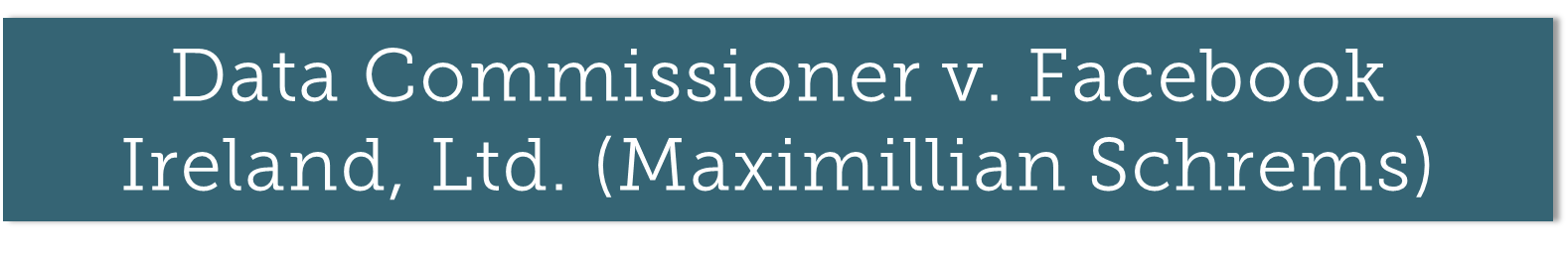 Second visit to the Court of Justice of the European Union (first invalidated the EU-US Safe Harbor Framework in 2015).  
Schrems’ information had been sent from Ireland by Facebook pursuant to the EU-US Privacy Shield Framework, the successor to Safe Harbor.
Court of Justice of the European Union held Privacy Shield to be invalid on similar ground to 2015 decision (government surveillance of personal information within the US), and additional ground of lack of adequate redress for EU residents.
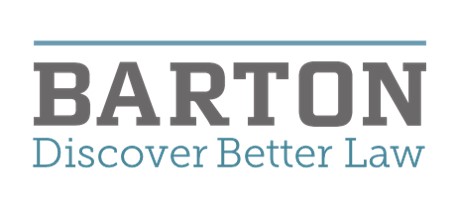 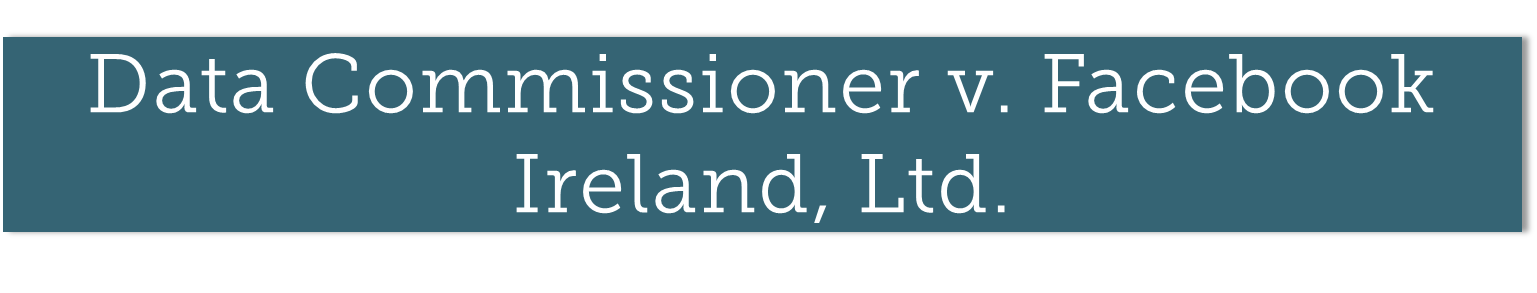 Another, perhaps primary, claim: Standard Contractual Clauses should also be invalidated because they afford no greater level of privacy safeguard for data in the US.
Court rejected this claim but sounded notes of caution and perhaps skepticism regarding SCCs:
Supervisory authorities should suspend or prohibit transfers to the US if the parties cannot meet the standards in the SCCs.
If the date exporter cannot be assured that the data importer can meet the standards, it has an obligation to suspend data transfers.
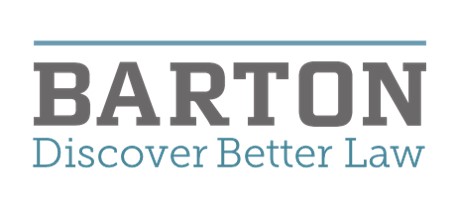 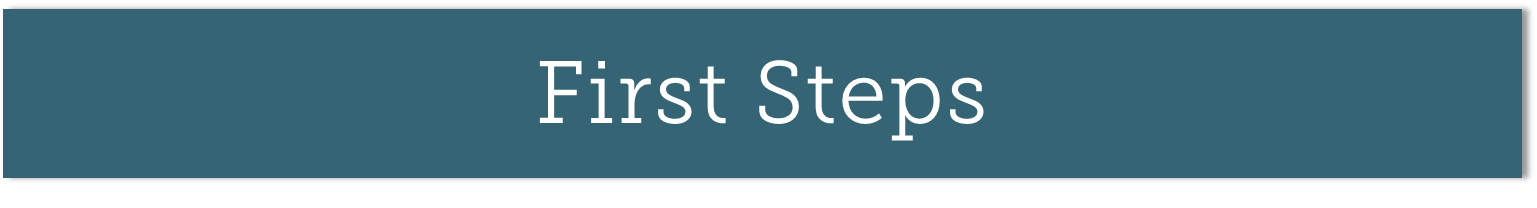 Keep calm and carry on: Schrems and the “GDPR police” aren’t waiting at your door (at least not yet).
But Don’t Delay: Ireland and certain German states have already issued statements that cast doubt on the validity of data transfers to the US. Other EU Member States will be issuing guidance documents shortly.
Review the SCCs. Are you already taking the required steps? Can you? Get forensic and legal advice if you don’t have it in house.
Inventory your service agreements and other contracts that involve data transfers. Was Privacy Shield registration a material term? If so, the contract requires revision.
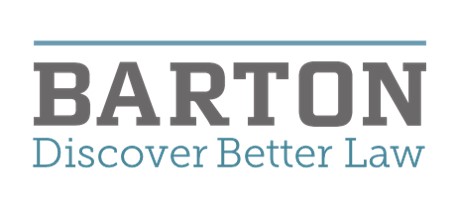 Alternative Mechanisms of Data Transfer Post Schrems II:
Binding Corporate Rules (BCR’s): intra-organizational transfers of personal data across borders within the same corporate group, group of enterprises.
Require prior authorization in most EU Member States 
EU Commission supports standardized form – submit to one DPA as lead to handle authorization process
Transfers to U.S.: CJEU requires assessment of supplementary measures to ensure essentially equivalent level of protection 
Can be complex, time consuming and expensive to adopt – difficult for PME’s
Standard Contractual Clauses (SCC’s) as the basis for data transfers;
Must be used as precisely as drafted by Article 29 Working Party to be certain of approval 
Transfers to U.S.:  CJEU requires assessment of supplementary measures to ensure essentially equivalent level of protection 
Derogations to Article 49 GDPR:  
Mentioned by EDPB in guidelines, FAQ’s
Explicit consent – specific prior to particular data transfer, set of transfers 
Necessary to performance of a contract between subject, controller (limited to occasional)
Necessary for important reasons of public interest – occasional, not large scale
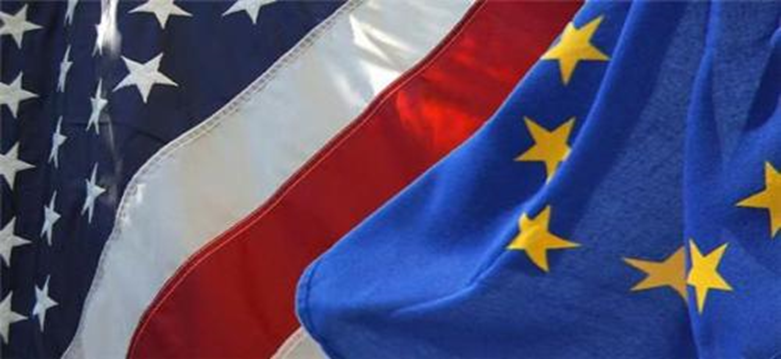 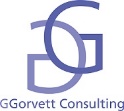 Steps to Minimize Risk
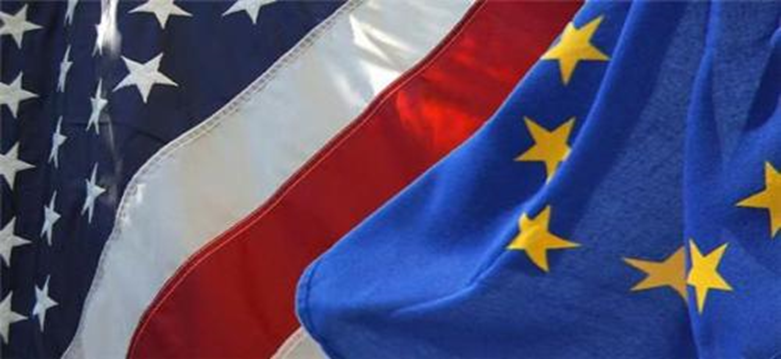 Review data processing activity (“data mapping”): Use prior Article 30 records as guide where appropriate
Identify transfers outside EU 
Classify and prioritize according to volume, type of data, sensitivity, frequency of transfers
Make distinction between intra-group transfers, transfers to third parties
Identify business critical vendors
Minimize Data: Data necessary to business
In order to limit overall organizational risk, analyze data collection, transfer to “rationalize” risk  

Review Mechanisms used with each relevant party:  Multi-disciplinary
Identify whether alternative mechanisms should be added, implemented 
Determine which alternative mechanism is most efficient, appropriate to adopt 
Review and Update Existing Vendor Risk Assessment Policy: 
Ensure it includes proper data security controls/protocols for responding to/managing disclosure requests from domestic and international law enforcement, intelligence authorities
Ensure supplier/partner contracts include appropriate undertakings where required
Review and Update Existing Privacy Policy:
Ensure Privacy Policy is updated as required to reflect updated protocols, compliance with decision
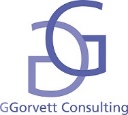 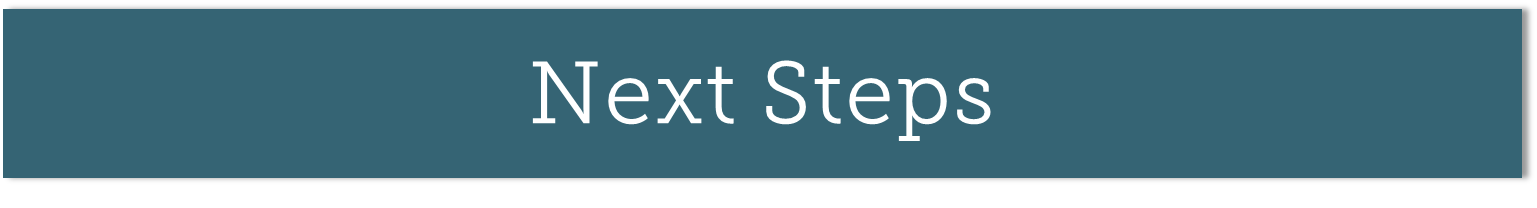 Update your website Privacy Policy (or Privacy Notice)
New section on “International Transfers” to be accomplished pursuant to SCCs
Draft SCC Appendices One and Two: https://eur-lex.europa.eu/legal-content/en/TXT/?uri=CELEX%3A32010D0087
Appendix One:  Categories of data processed, data subjects and processing operations
Appendix Two: Description of technical and organizational security measures; optional indemnification clause
Be complete, forthright and accurate: It’s a material contract term and a representation upon which supervisory authorities may rely
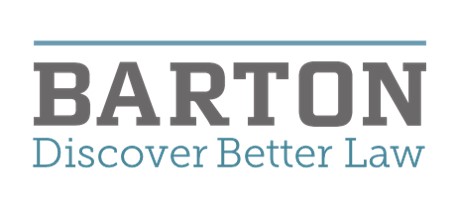 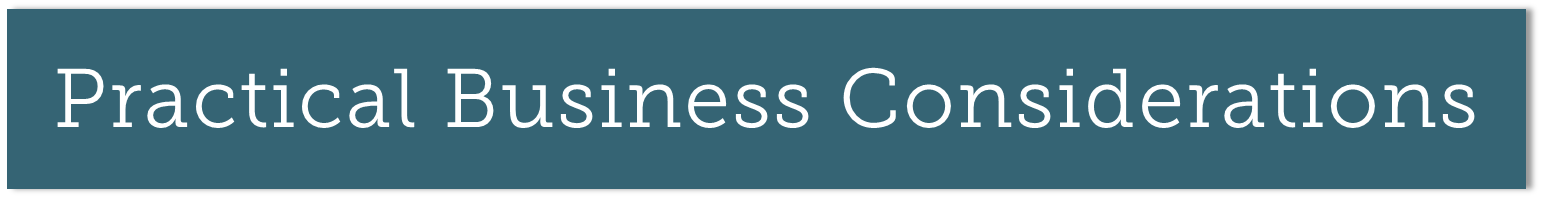 Brush up your data protection!
EU economies may recover faster than those of the US
EU consumers place great value on data protection, and EU business partners will require documented data protection safeguards assurances
Cisco 2019 study indicated that organizations with robust GDPR programs had shorter sales cycles: https://www.cisco.com/c/dam/en_us/about/doing_business/trust-center/docs/dpbs-2019.pdf
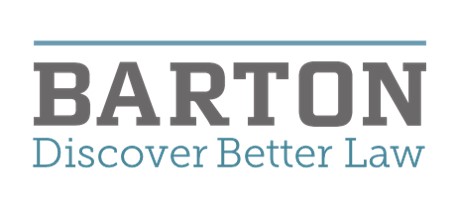